トラを描きます↓
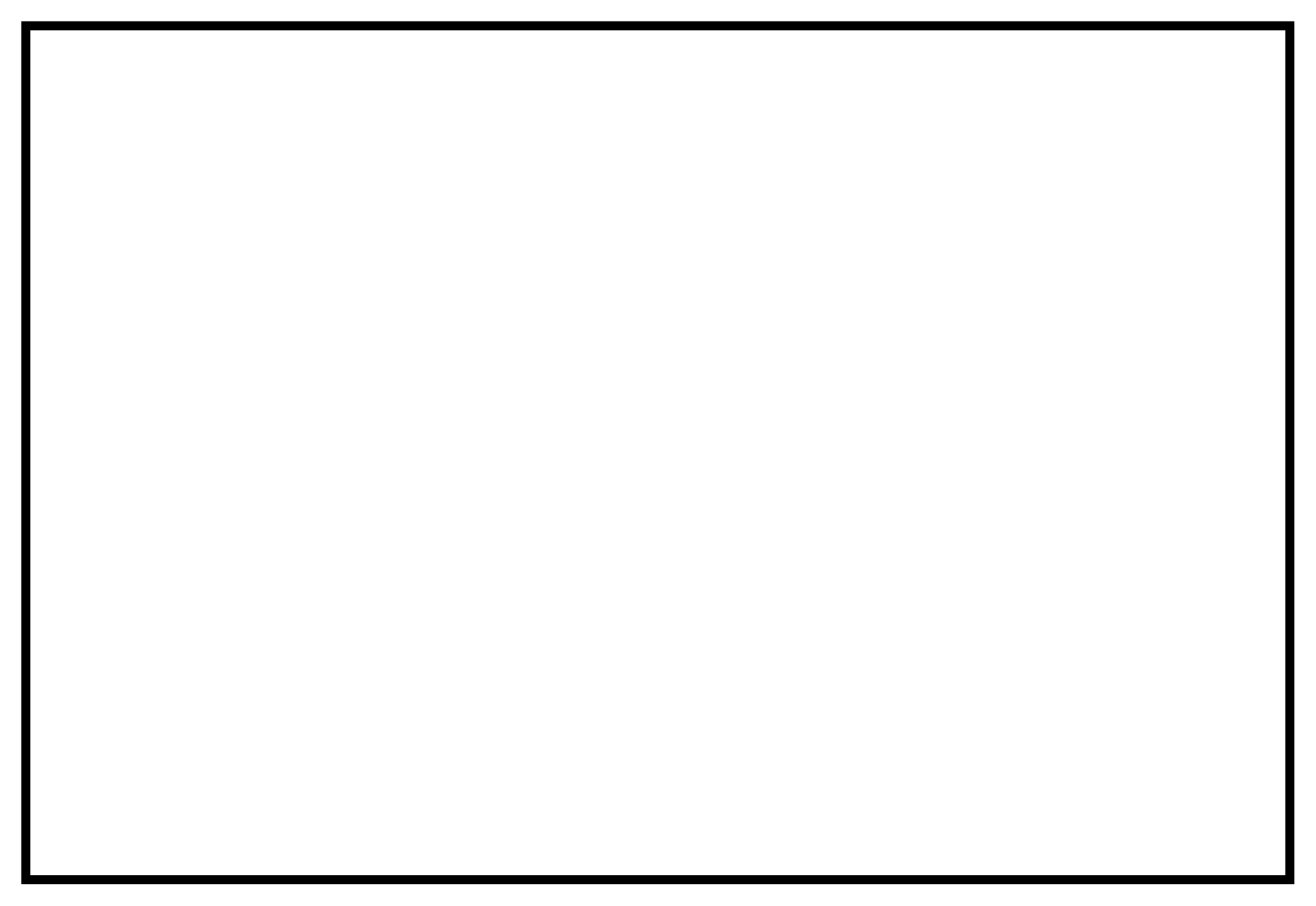 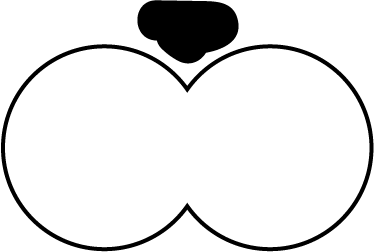 旧年中は大変お世話になりました。 本年もよろしくお願い致します。